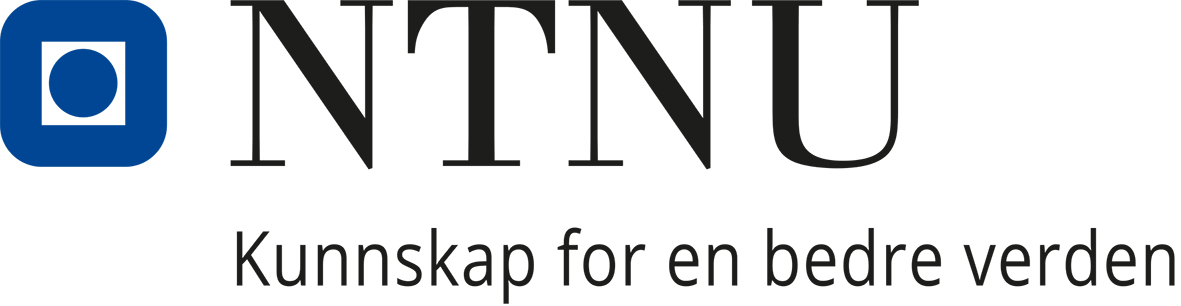 Prosjektgruppemøte - IMS/IHK
8.februar 2021 14.00-15.30 
Agenda
Agenda
14.30 Innledning ved Anne K.

14.40 Status påbegynte saker på IMS og IHK
         (se eget dokument)

14.50 Noen nye saker vi bør snakke om, ta tak i?

15.00 Nye informasjons- og diskusjonssaker
	- Forberedelser til presentasjon av gjenopprettingsarbeidet til styret ved NTNU 
		Hva mener dere at der er viktig at vi løfter fram som resultater av 				gjenopprettingsarbeidet så langt?
	- Status arbeidet med delrevisjon av studieprogrammene

15.25 Oppsummering

15.30 Slutt
Skisse overordnet plan for gjenopprettingsarbeidet
Arbeid med forståelsen program som rammer for utvikling av undervisningstilbud
Adm. tilrettelegging og allokering av undervisningsressurser
Identitetsbygging
Etablering felles forståelse av avtaler og vedtak til grunn for etablering og den videre utviklingen av IHK og IMS
Fase 1
Humsam del 2.
Humsam del 1.
Pilotprosjekter
Delrevisjoner program
Hvordan skape større inntekter for Instituttene samlet
Fase2
Fase 3
Visjon, mål og strategi for historiefaget ved NTNU
Full revisjon programmer
Fase 4
Juni
Januar
Januar
Sept
Juni
2022
2021
April